LESSON 3.3a
Introduction to Completing the Square
Core Vocabulary:
Perfect square trinomial 
Completing the square, p. 112
What is a “perfect square?”
A number that can be expressed as the product of two equal integers.
…a number that is the square of an integer.
Can you think of some examples?
4 (2 * 2)
9 (3 * 3)
121 (11 * 11)
529 (23 * 23)
… an expression with two terms connected with plus and/or minus)
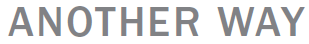 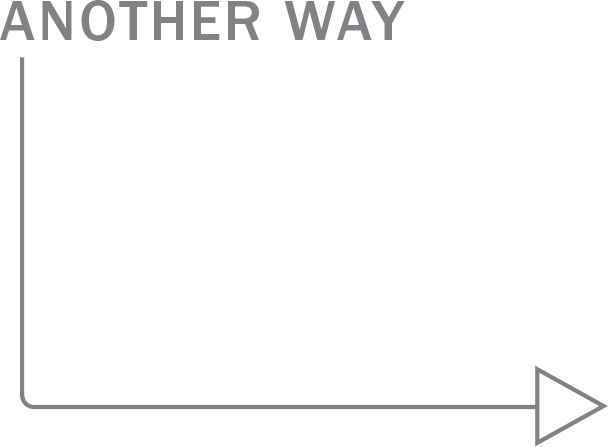 SOLUTION
Write the equation.
Write the left side as a binomial squared.
Take square root of each side.
Add 8 to each side.
SOLUTION
Step 1  Find half the coefficient of x.
Step 2  Square the result of Step 1.
Step 3   Replace c with the result of Step 2.
First move the +5 to the other side…
…now complete the square
If you add to one side, you *MUST* add to the other
…now factor and solve…
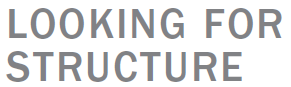 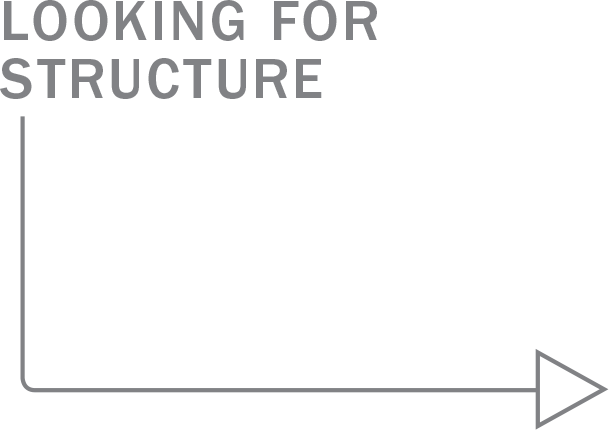 SOLUTION
Write the equation.
Write left side as a binomial squared.
Take square root of each side.
Add 5 to each side.
Simplify radical.
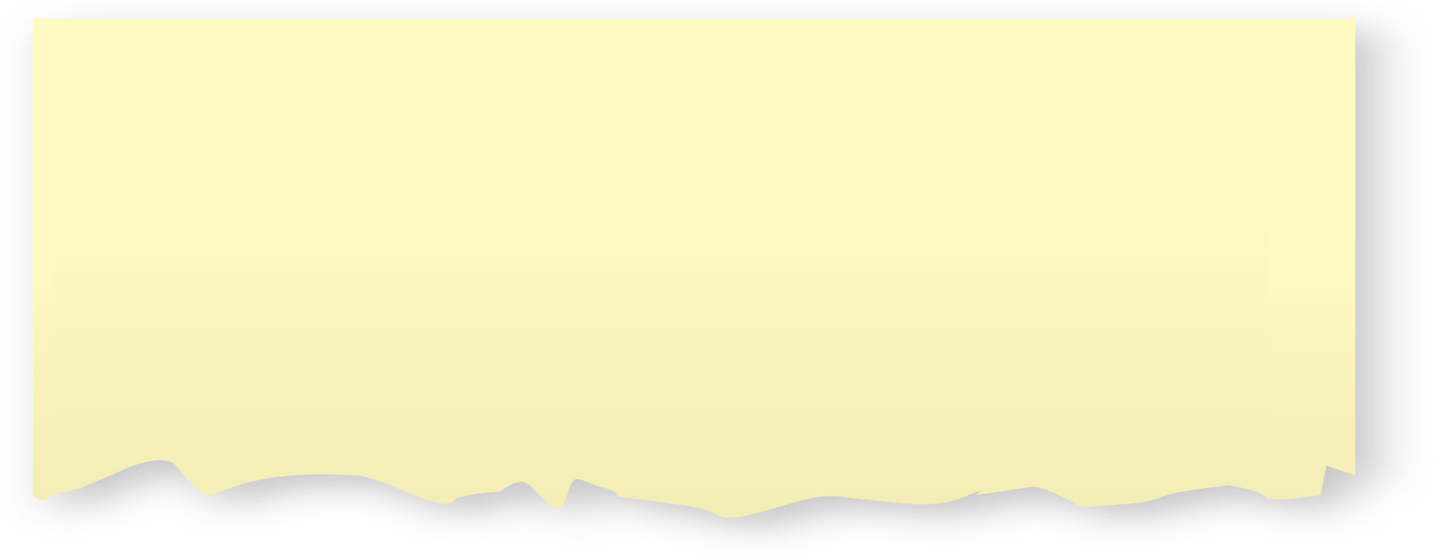 Check
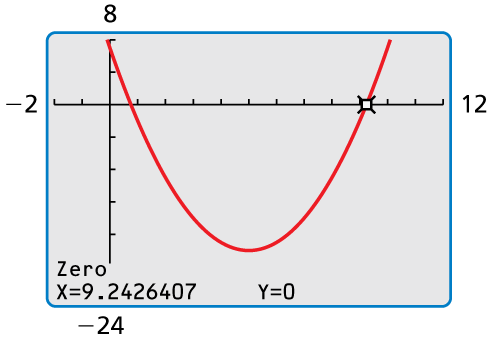 Homework
Pg 116 #1-20, 25-30